Приложение  к решению Городского Собрания Сочи муниципального образования городской округ город-курорт Сочи Краснодарского края 
от ____________№_______________
Фрагмент карты градостроительного зонирования города-курорта Сочи
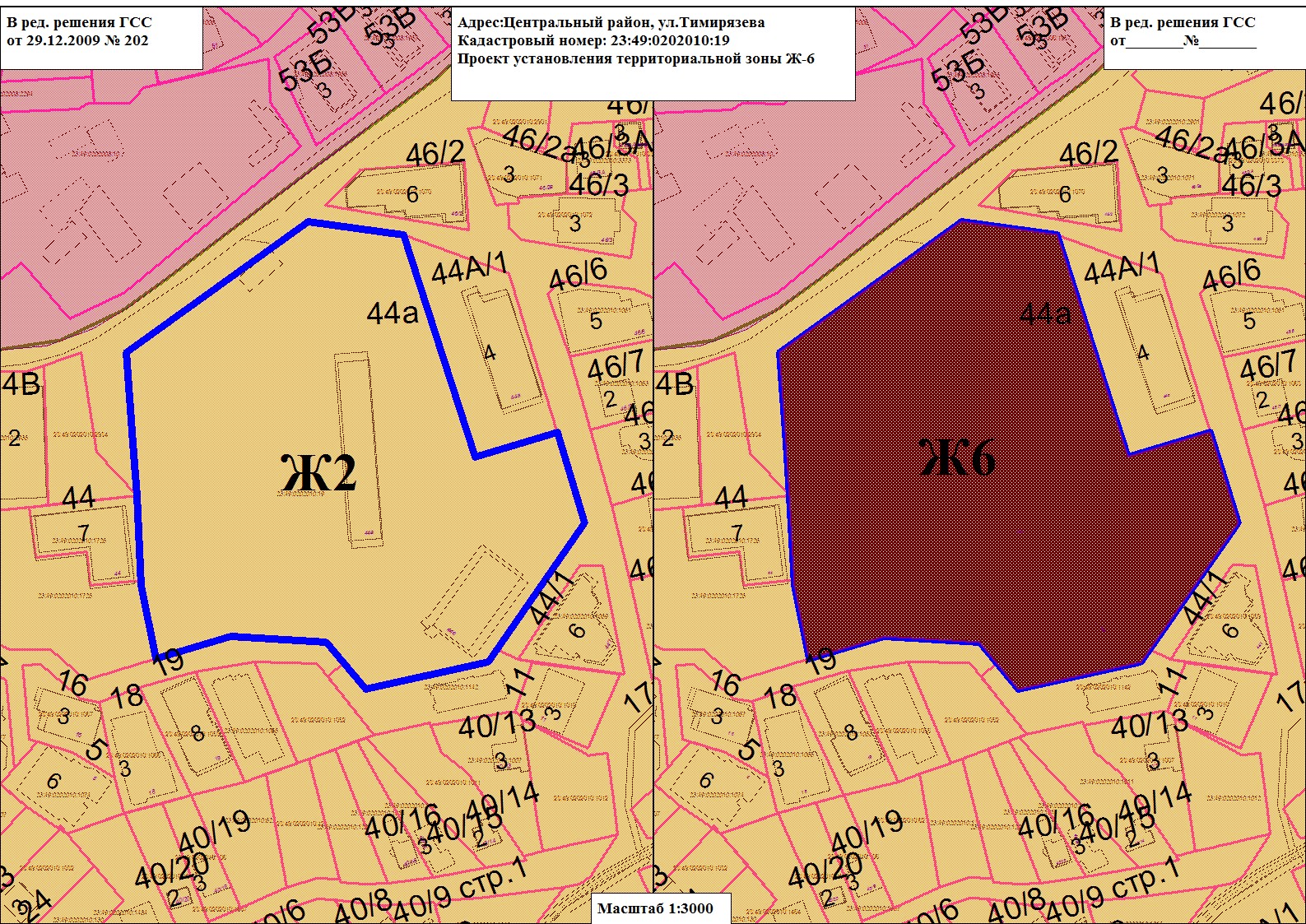 Каталог координат границ территориальной зоны Ж-6
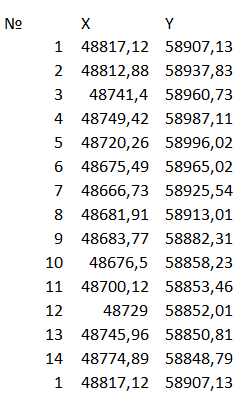